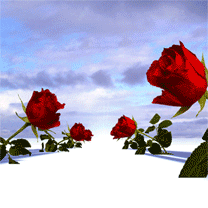 اَهْلاًوَسَهْلاً مَرْحَباً لَّكُمْ يَااَيُّهَا الطُّلاَبُ !
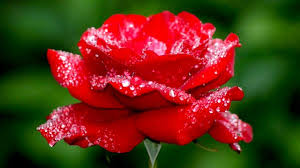 لِحُضُوْرِكُمُ الْيَوْمَ فِىْ هذَا الصَّفِّ -
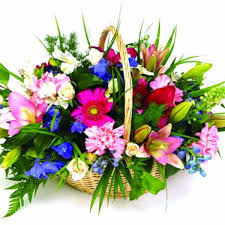 اَلتَّعْرِيْفُ الْمُدَرِّسُ
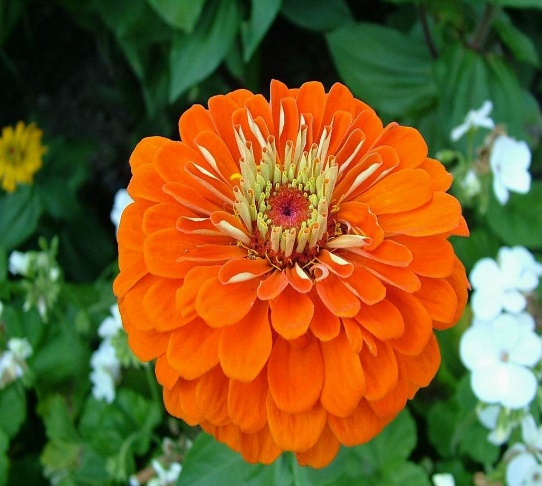 مُحَمَّدْ تَوْحِيْدُ الرَّحْمَانِ
نائب مولووى
01735113047
نوغاون راشدية فاضل مدرسة
ساندفور
مطلب دكّهين
مَعْرِفَةُ الدَّرْسِ
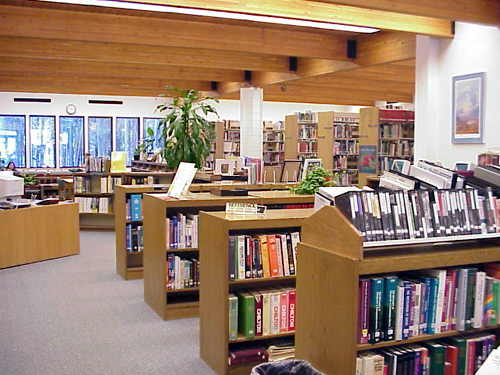 قِرَأةُ الْيَوْمِ
الدَّرْسُ الثَّالِثُ
اَللهُ
لِلصَّفِ الثامن مِنَ الدَّاخِلِ
طَلَبَةُ الْعِلْمِ قَبْلَهُ
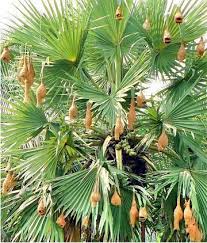 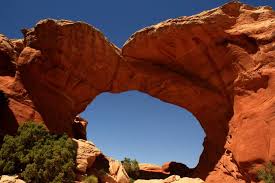 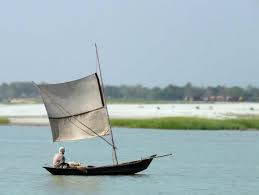 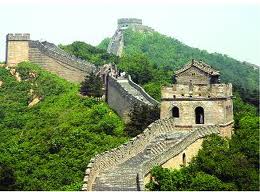 اَلْمُقَدَّمَةُ الْقِرَأةُ
الله
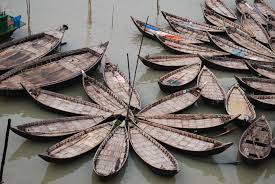 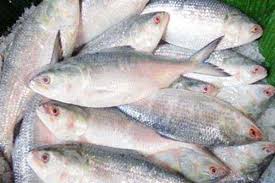 نَتِيْجَة ُالدَّرْسِ
ربى ! انت خالقى , وخالق هذا الكون الكبير , بما فيه انسان , و حيوان , ونبات , وجماد ! وبقدرتك ارتفعت السموات , ولعظمتك خشعت , وسجدت -
اِسْتِحْضَارُ الْقِرَأةِ
أنظر لتلك الشجرة * ذات الغصون النضرة
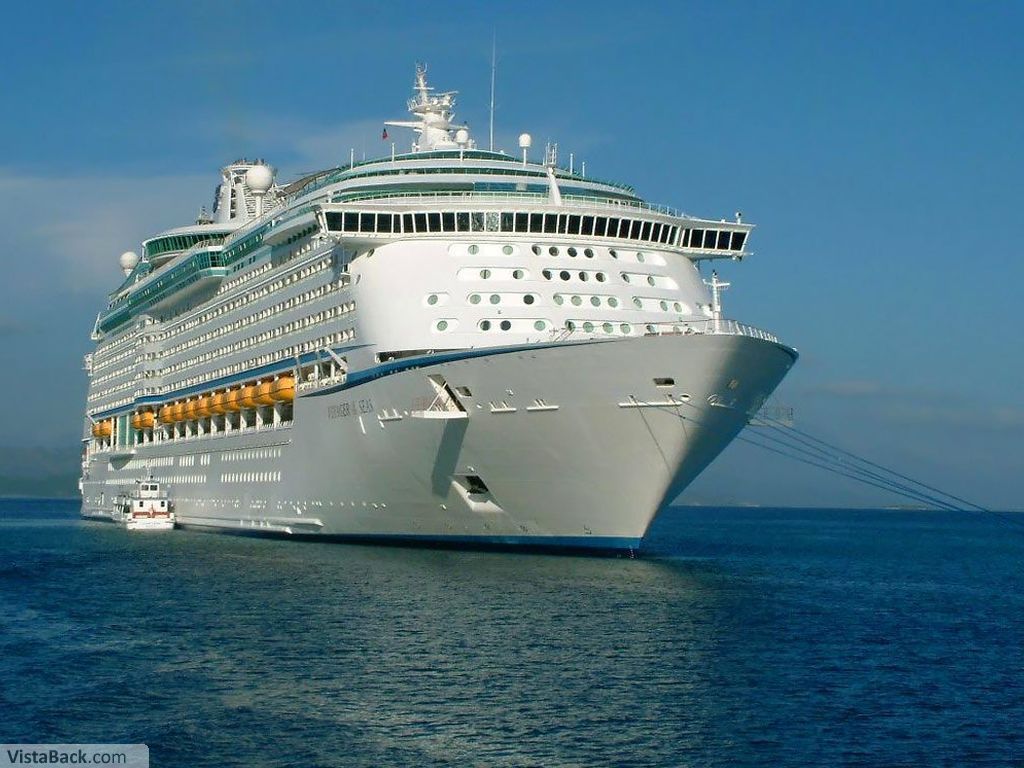 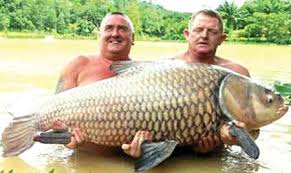 كيف نمت من حبة * وكيف صارت شجرة -
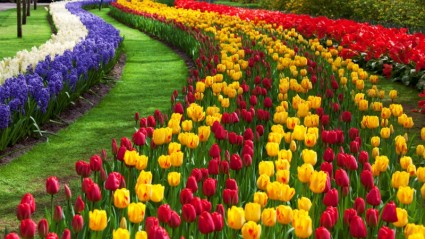 فابحث وقل من ذا الذى * يخرج منها الثمرة
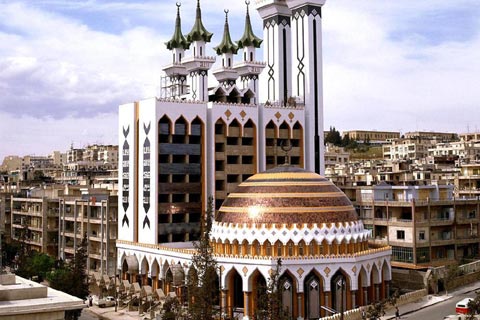 اَلْعَمَلُ الْمُفْرَدُ
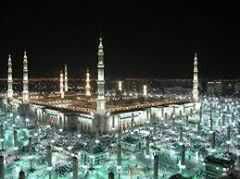 كيف يعرف الله عز وجل ؟
اَلْعَمَلُ الْمُثَنَّى
ماذا يجب علينا نحو نعم الله عز وجل ؟
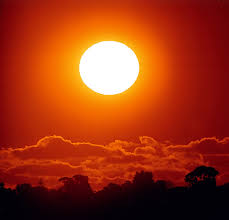 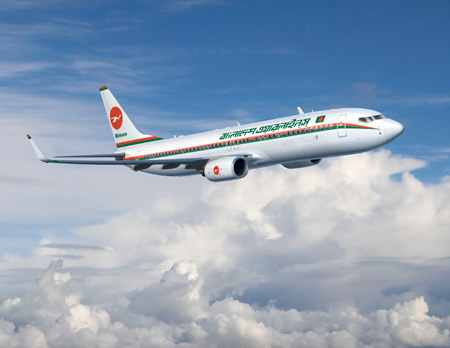 اَلْعَمَلُ الْاِجْتِمَاعِ
ما فائدة ضوء الشمس ؟
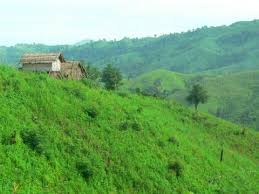 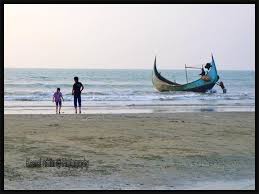 اَخِيْرُ الدَّرْسِ
ربى ! ان فضلك عظيم , وان كرمك شامل , وانت يا ربى احق بان يعش الناس جميعا فى رحاب فضلك و كرمك لانك خالق كل شى قدير -
اَلْاِمْتِحَانُ الدَّرْسِ
رتب الكلمات التالية : 
1- انظر, الشجرة , لتلك – 
2- صارت , وكيف , شجرة – 
3- حكمة , ذو , وقدرة , بالغة , مقتدرة -
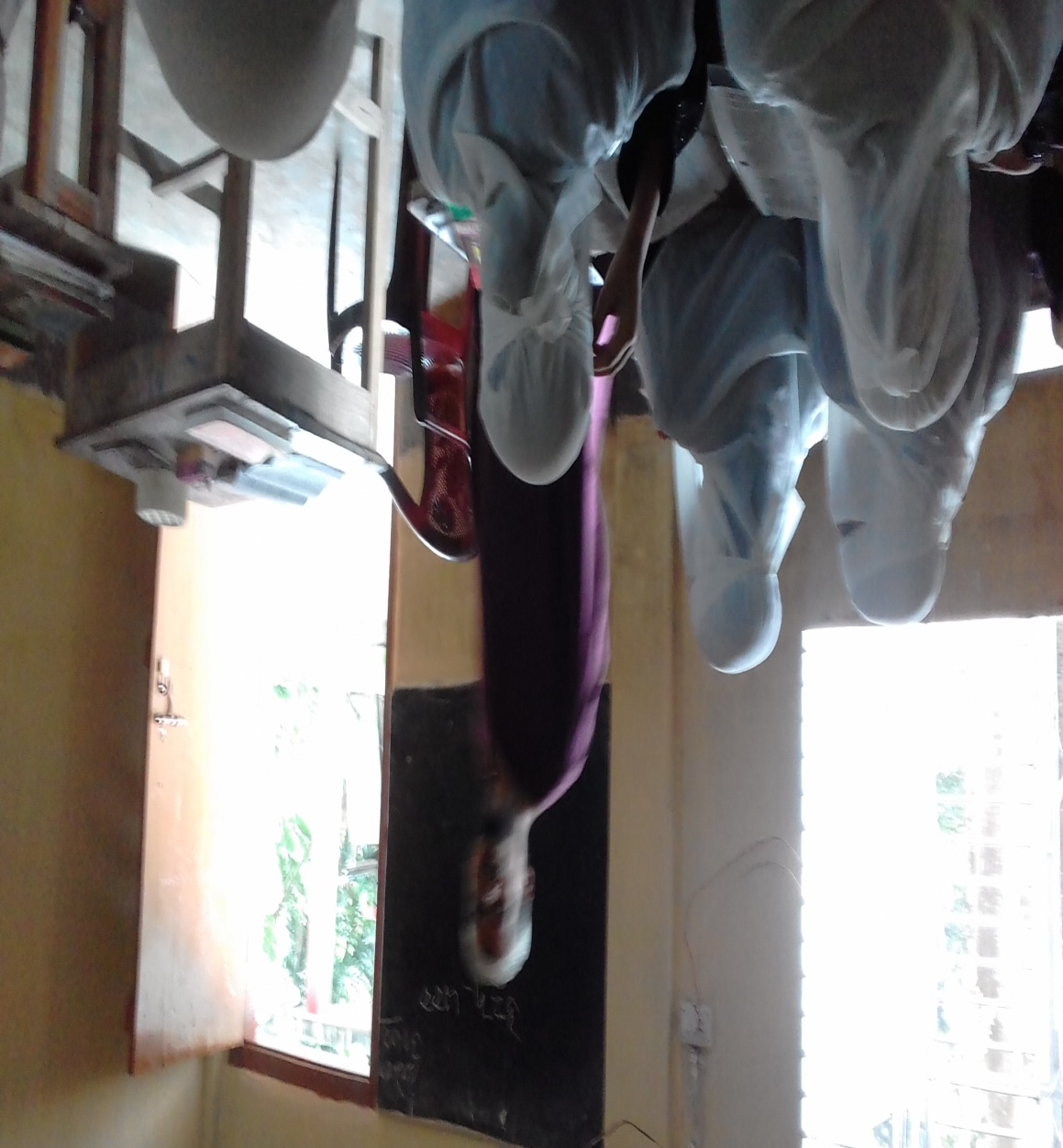 اَلْوَاجِبُ الْمَنْزِلِىْ
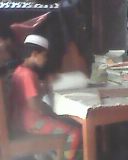 احفظوا من هذا الشعر اربعة اسطر من الاولى -
شُكْراً وِدَاعاًفَرَغْتُ الدَّرْسَ لَلْيَوْمِ الْاَنِ مِنْ صَفِّكُمْ خَيْراً
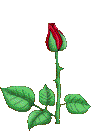 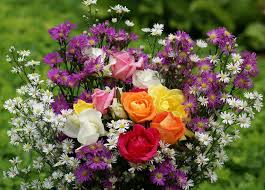